Emergency Management & Humanitarian Aid
Satellite-based Services for DRM – in beautiful Budapest 18/07/2023
Vasilis Kalogirou, PhD, Market & Downstream Innovation
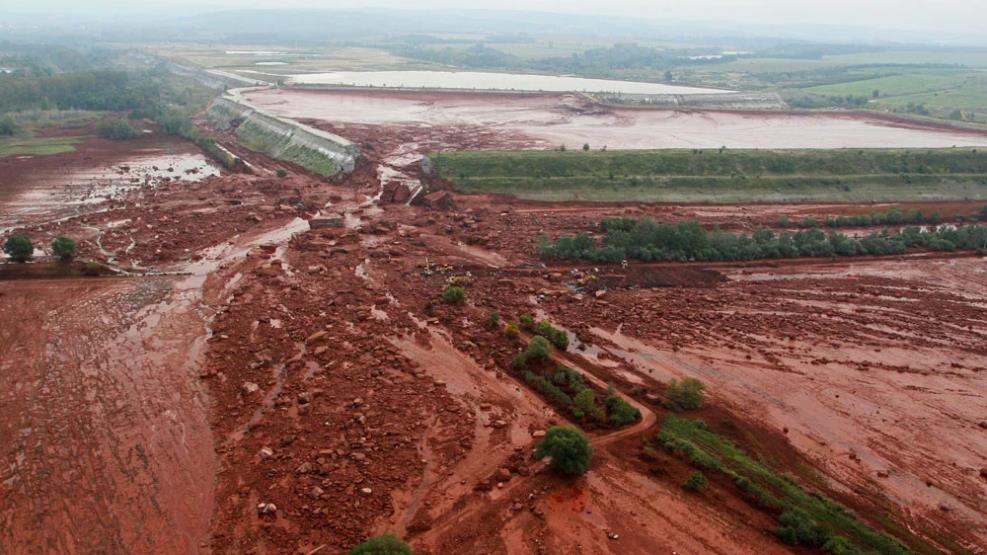 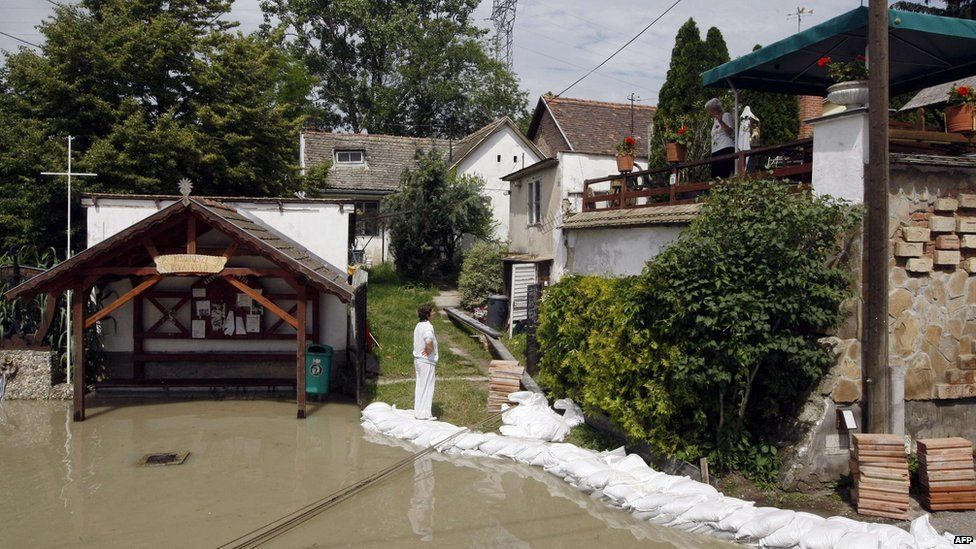 2010
2013
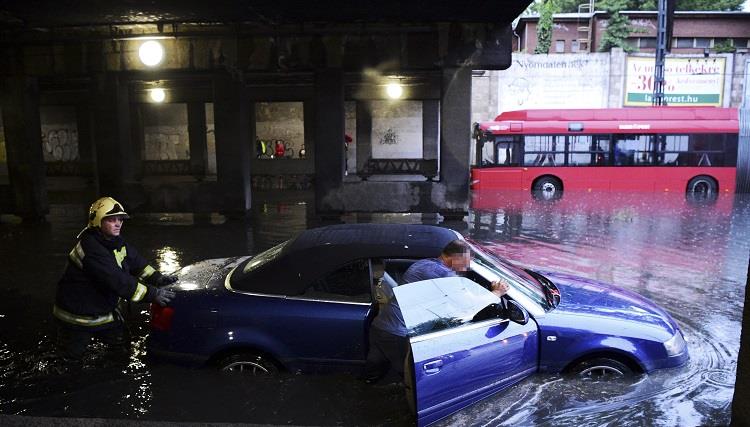 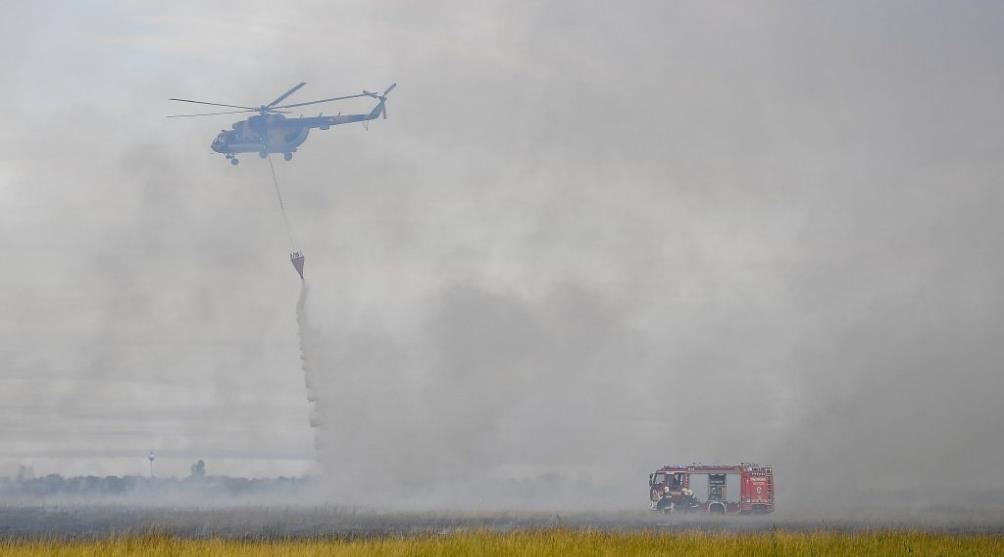 2013
2017
EU Space Programme for disaster management applications
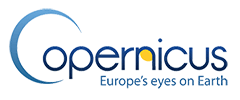 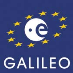 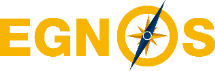 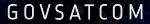 3
Copernicus for DRM
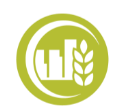 Emergency Management Service
Land Monitoring Service
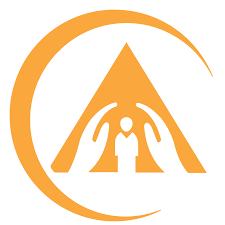 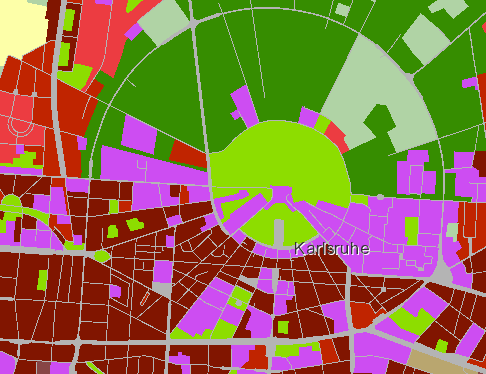 Preparedness: forecasts
Response: rapid maps & monitoring of events
Recovery & prevention: risk assessment for specific hazards and post-disaster recovery maps
Priority Area Monitoring
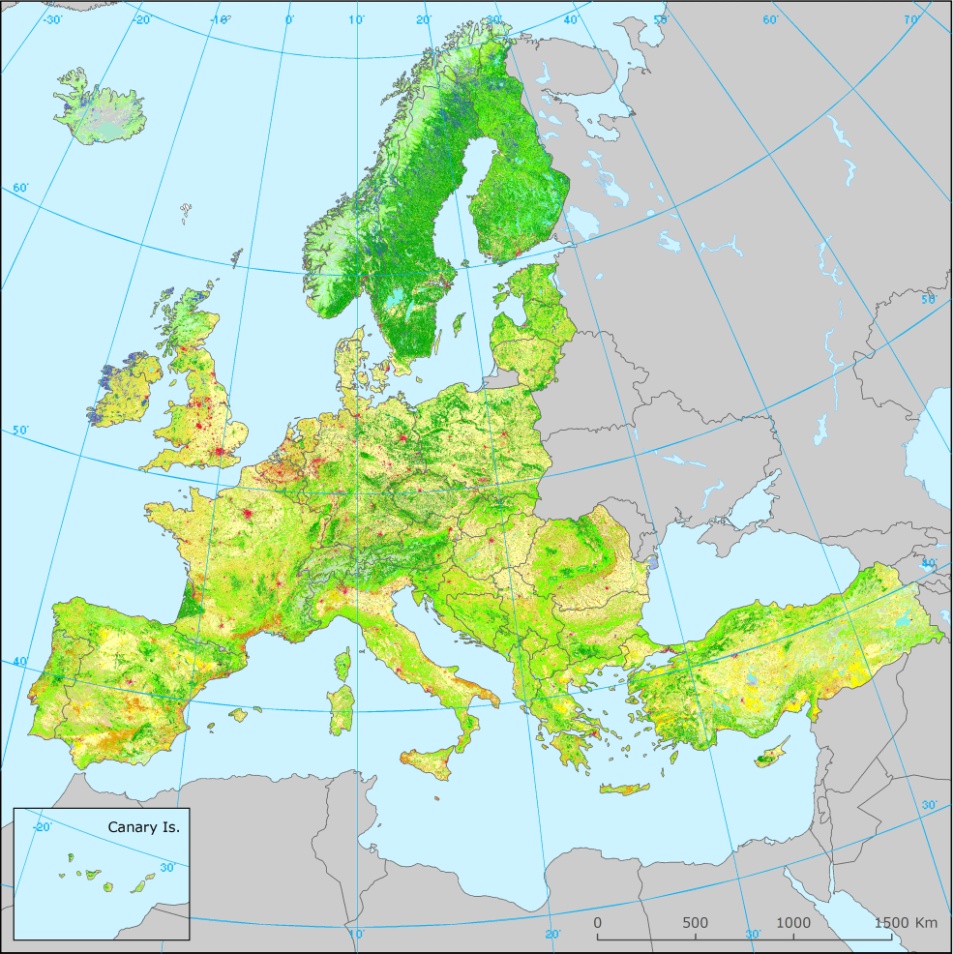 Land Cover & Land Use mapping
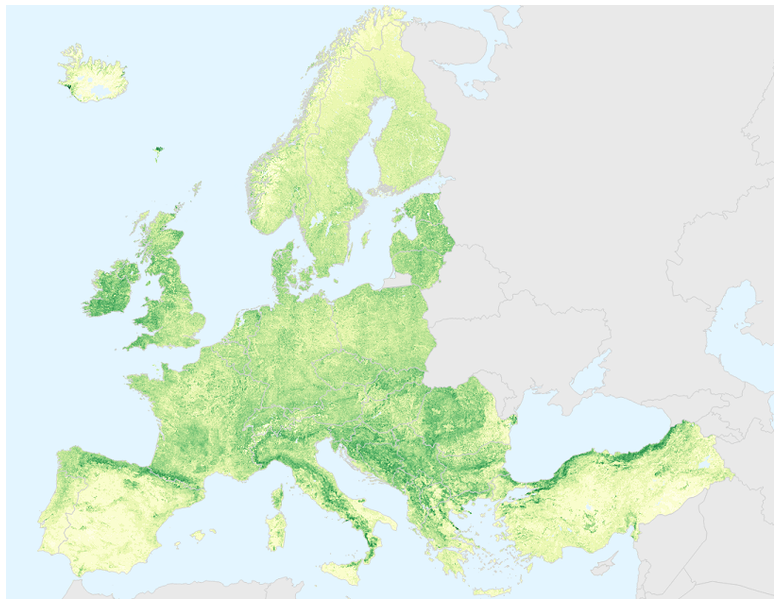 Biophysical Parameters
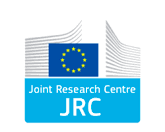 For further information: 
JRC-LIST-E1-MAPPING@ec.europa.eu
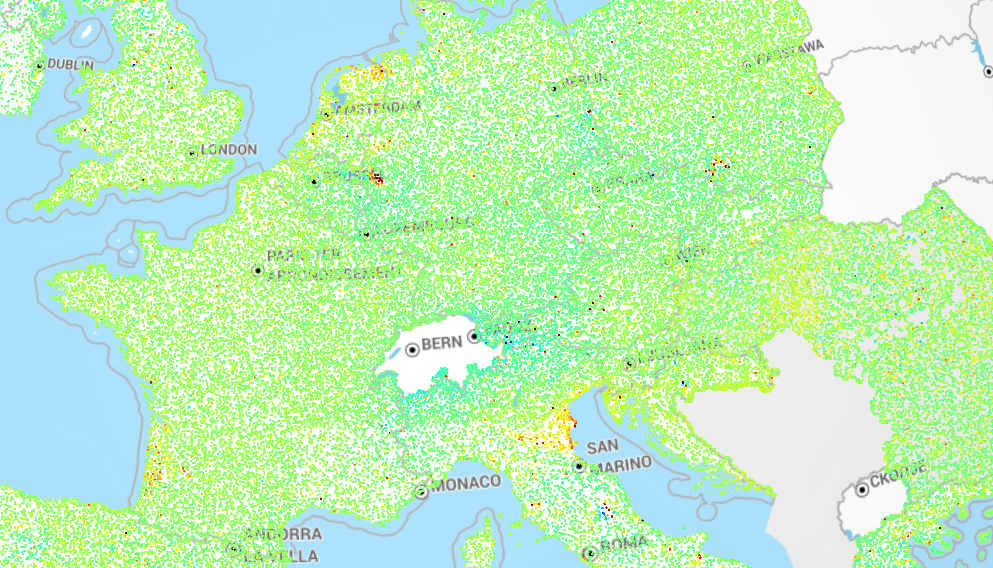 European Ground Motion Service
Climate Change Service
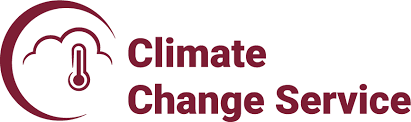 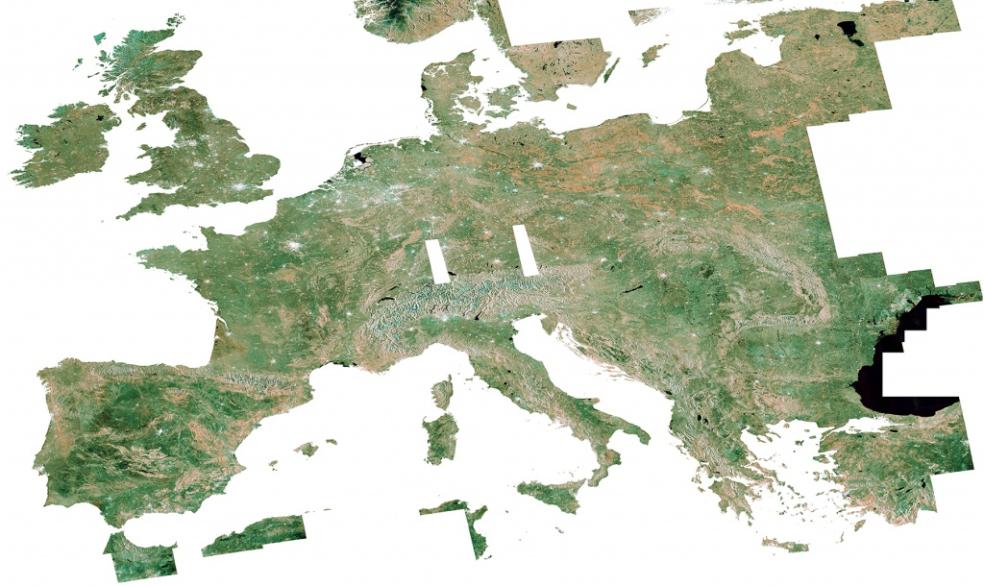 Image mosaics, In-situ, Ref.data
High-quality climate data through Climate Data Store (CDS)
Observations – forecasts - projections
For further information: 
copernicus@eea.europa.eu
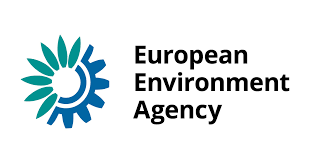 For further information: 
climate.copernicus.eu
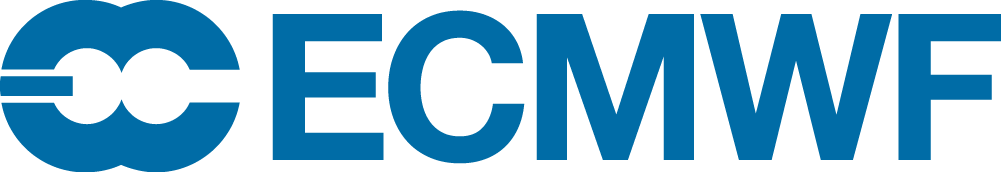 4
Emergency Management & Humanitarian Aid Market Segment
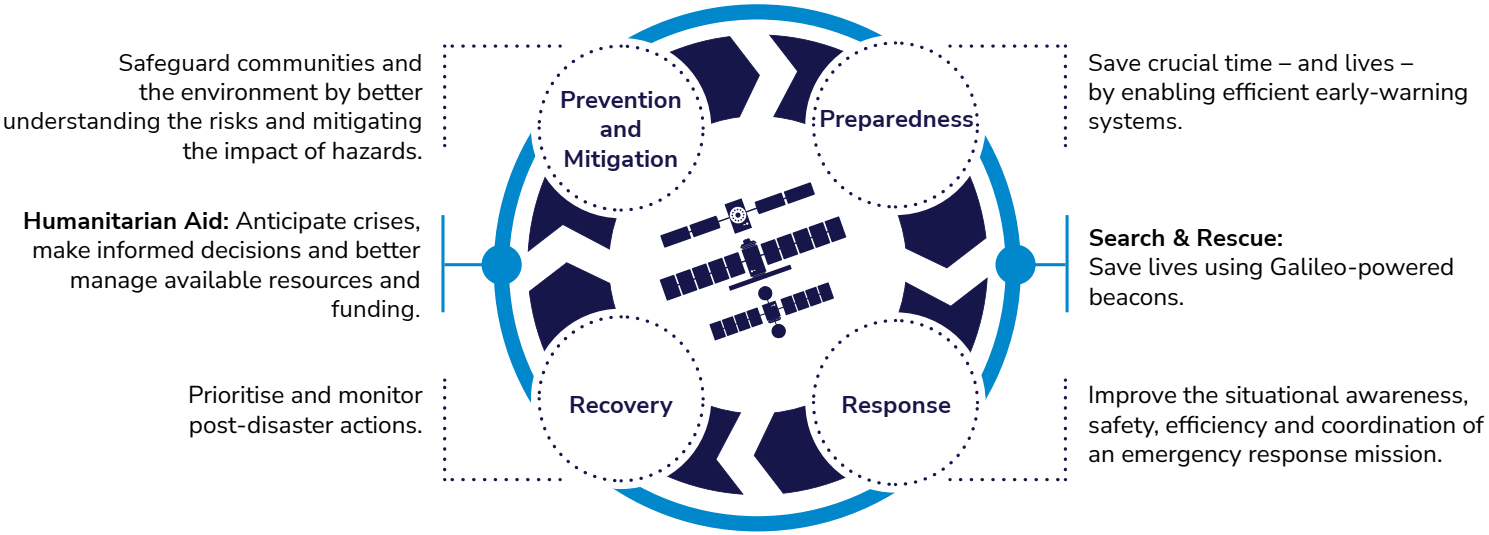 5
[Speaker Notes: Segment-level objectives
Foster and reinforce wide adoption of all relevant EU Space Programme components, by the EMAid actors;
Support market offer in the EMAid segment with the creation of innovative downstream applications that leverage EU Space Programme components, and their synergies;
Guarantee comprehensive EMAid market and user knowledge, as a fundamental base for collaboration with other stakeholders and as a principal input for objectives above.]
EMAid: An expanding market
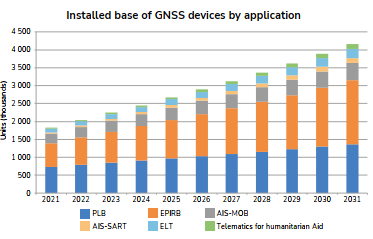 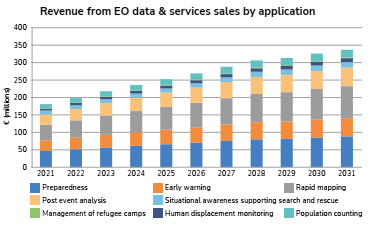 6
Connecting with user communitiesEUSPA User Consultation Platform
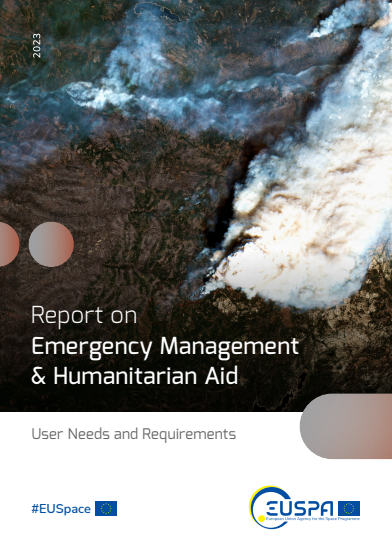 2nd Call
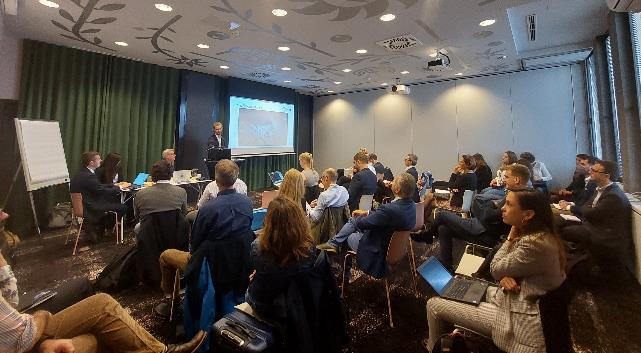 UCP 2022 -> 500 participants
Sessions on Emergency Management & Humanitarian Aid
Critical Infrastructures applications
7
https://www.euspa.europa.eu/newsroom/news/euspa-releases-user-consultation-platform-2022-reports
Connecting with user communitiesEUSPA User Consultation Platform
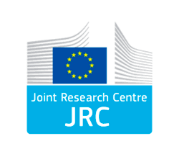 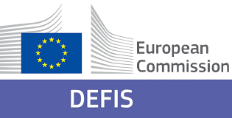 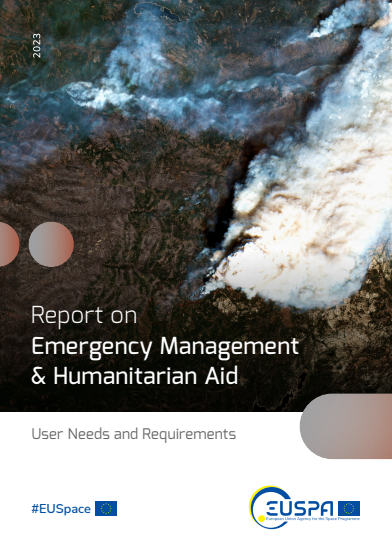 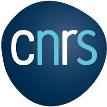 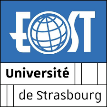 Landslides and terrain deformation monitoring
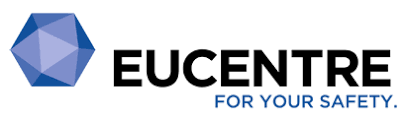 Post-crisis damage assessment and building inspection
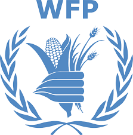 Asset Monitoring in Humanitarian Aid operations
Health and medicine response and coordination
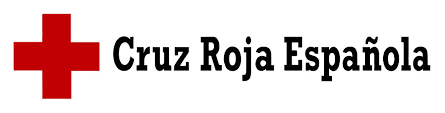 8
https://www.euspa.europa.eu/newsroom/news/euspa-releases-user-consultation-platform-2022-reports
Connecting with user communitiesEUSPA User Consultation Platform
Reducing GNSS power consumption
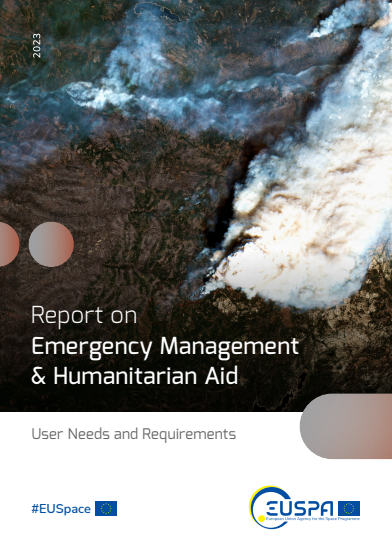 Real-time status and position reporting
Jamming and spoofing of GNSS signals affecting safety and security
Needs for frequent satellite observations
Needs for timely EO data delivery and shorter cut-off times
Awareness and accessibility of EO data still reported as a barrier for adoption/use
Complexity of “EO language”
9
https://www.euspa.europa.eu/newsroom/news/euspa-releases-user-consultation-platform-2022-reports
Acting on the user needs for Disaster Risk Management
Proof of Concept on Emergency Preparedness and Early warning of Floods
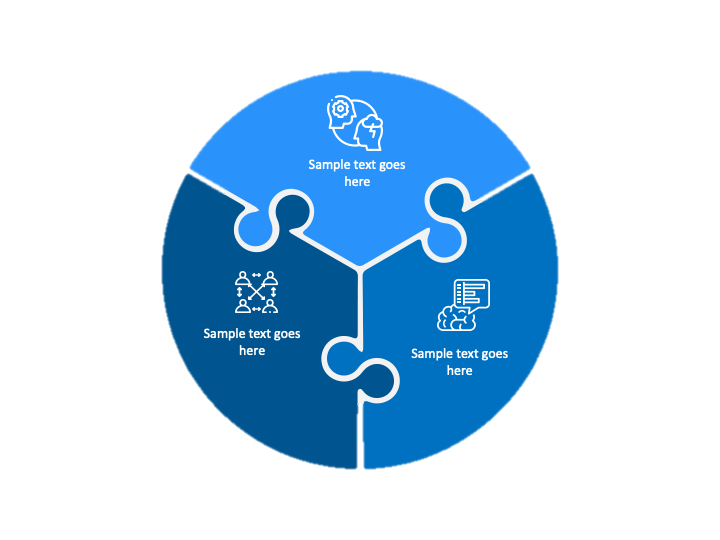 Copernicus
Demonstrators
Kick-off this year
Horizon
Europe
calls
Project
portfolio
GOVSATCOM topics
Internationalizing Copernicus solutions
Further develop the downstream
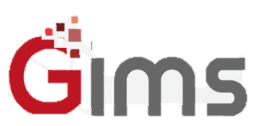 Past portfolio: e.g.
Current projects: e.g.,
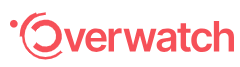 10
EUSPA Horizon Europe – next call
Opening: October 2023
11
12